Prise en charge ambulatoire des PVVIH : état des lieux et perspectives
1/ ENQUETE PATIENT

Plénière COREVIH Nord
17/03/16
Recrutement des patients
Questionnaire remis par le médecin hospitalier en fin de consultation

Recrutement pendant 5 jours ouvrés mi janvier-mi février

16 hôpitaux en Ile-de-France, InterCorevih
630 patients
Répartition par hôpital
[Speaker Notes: Bichat 146 
Corevih Nord (3 centres) 171 patients

Corevih Ouest 8 centres/16 : 125 patients
Corevih Centre : 1 centre
Corevih Sud 4 centres : 265 patients]
Population
[Speaker Notes: moitié > 50 ans et > 80% ont plus de 40 ans]
Pays de naissance, couverture sociale
[Speaker Notes: Majorité née en France
Parmi les etrangers, plus souvent nés en Afrique 
> 1/3 précaires]
Suivi VIH, traitement ARV
[Speaker Notes: Près de 2/3 des patients suivis depuis > 15 ans (34% < 10 ans)

Les 5 non traités : hommes dont 1 né en France, 1 né en Afrique Subsaharienne et 2 nés en Amérique (autre)]
Déclaration de Médecin traitant
93,2 % ont déclaré un MT (566/607)

Lieu d’exercice du médecin 483 répondants (76,6%)
Place du MG dans la PEC des patients
95,6% des patients déclaraient que leur mG était au courant de leur séropositivité (n=568)
41,1% des patients consultaient leur médecin généraliste 3 fois par an ou plus (N=501)

Seuls 57,5% seulement savent que le médecin généraliste peut renouveler le traitement ARV (n=574)

26,2 % déclarent que leur médecin généraliste a déjà renouvelé leurs ARV 
Occasionnellement : 69,7%
Régulièrement : 30,3%

51,7 % déclaraient devoir payer tout ou partie des honoraires lors d’une consultation (n=551) ce qui n’était pas un problème pour 71,4% d’entres eux.
Consultation MG/MH
Délivrance ARV, examens de suivi
Délivrance ARV (N=599)
Pharmacie de ville 66,4%
Pharmacie hospitalière 27,9% 
Les 2 pour 5,7%
Réalisation examens biologiques
Ville 27,2%
Hôpital : 67%
Les 2 pour 5,8%
Réalisations examens radiologiques 
Ville : 47,9 %
Hôpital : 42,9 %
Les 2 pour 9,2%
Acceptabilité du suivi partagé ville/hôpital
Evaluation par question directe « accepteriez-vous un suivi hospitalier annuel (ou plus si nécessaire), le reste de votre suivi étant confié à votre médecin généraliste? »
47,4% des patients d’accord
Parmi les 52,6% de non, > 2/3 suivis > 10 ans (69,2%)
Raisons évoquées (questions fermées)
préférence pour suivi hospitalier exclusif (74,9%)
raison financière (9,4%)
ne pas vouloir informer son MG de sa séropositivité (4%)
Autres (24%)

Analyse multivariée 
Deux variables associées au fait d’accepter le suivi partagé :
Avoir déjà eu un renouvellement ARV/MG : OR 1,8  IC 95 (1,2-2,7)
Réaliser ses examens biologiques en ville :  OR 2,7  IC 95 (1,9-3,9)
Raisons du non
Propositions « fermées »
Autres  (n=69)
Confiance en leur MH ++ (13)
Compétence du MH, VIH affaire de spécialiste (9)
Connaissance du dossier complet, long suivi (8)
Attachement au MH, meilleur suivi (7)
Discussion sur la maladie avec le MH (3)
Manque de confiance en les compétences du MG sur le VIH (3)
Difficulté à obtenir un RDV en ville, délai dans la salle d’attente (3)
Confidentialité de l’hôpital (2)
Souhait de voir le MH 2 fois par an (2)
Centralisation du suivi hospitalier (1)
Préfère avoir un seul interlocuteur pour le suivi (1)
Contraintes horaires de travail (1)
Consultation hospitalière plus complète (1)
MT n’a pas toutes les informations (1)
« sont gentils avec moi à l’hôpital »… !
CONCLUSION
Cartographie de 630 pVVIH mais uniquement IDF 
Limites avec difficultés d’interprétation de certaines données (auto-questionnaires)

Moyenne d’âge « élevée » 49,2 ans, quasi tous traités
Les patients ont majoritairement déclaré un médecin traitant de ville
Acceptabilité suivi partagé pour près de la moitié des patients ce d’autant que :
réalisation des examens biologiques en ville x 2,7
renouvellement ARV par MG x 1,8

Lien avec référent hospitalier ++ confiance, compétence (etc.) : plus le suivi est ancien, moins la proposition d’un suivi partagé semble acceptée

Peu de patients savent que le MG peut avoir un rôle dans leur suivi pourtant Consultation MG > 3 fois par an pour 41% des patients donc place dans la stratégie de PEC ++ -  information sur options de suivi à l’hôpital ?

Nouveaux patients, nouvelles pratiques ?
ENQUETE MEDECINS
1 / MEDECINS HOSPITALIERS
Recrutement
Questionnaire unique proposé aux médecins hospitaliers des services participants

Mission : proposer le questionnaire au patient en fin de consultation et remplir son propre questionnaire
102 Médecins hospitaliers
[Speaker Notes: COREVIH Sud : KB, HEGP, Cochin, Henri mondor
COREVIH Ouest : A. Paré, Louis mourier, Max Fourestier (Nanterre), Poissy, Versailles (André Mignot), Foch, Argenteuil
COREVIH Centre : St Antoine 
COREVIH Nord : Bichat, Pontoise, St Denis, Eaubonne]
SUIVI ALTERNE, CONVENTION PARTAGEE AVEC MG
Commentaires
Retranscrits et regroupés (10 médecins)
Trop formel, se fait naturellement avec les MG habitués (4)
Peut être utile selon le profil du patient et du MG (3)
Avec MG accoutumé à la PEC des PVVIH et/ après formation (2)
Un simple courrier pourrait suffire (1)

Questions : 
Intéressant mais faisabilité ?
Adaptabilité au patient ?
Questions oui/non
[Speaker Notes: DM 1  = 6
DM 2 = 4]
Commentaires
Convention partagée selon avis du patient 

les patients sont rassurés par l’Hôpital 

Les médecins ne prennent plus de nouveaux patients ou peu impliqués

Communication dans les 2 sens, téléphone>mail

Difficulté à suivre de manière alternée, intérêt pour convention partagée 

prescription doit rester hospitalière
Commentaires
« Le téléphone (ligne dédiée) serait plus utile que les mails ? »
« Difficulté d’orienter les MG, le seul connu est dans un quartier spécifique, il faudrait « balayer large » »
« Suivi partagé selon les souhaits des patients »
« Les patients ont déjà leur MT en majorité »
« Excellente initiative ! »
« Avis partagé, les patients sont rassurés par le suivi hospitalier »
« Peu d’intérêt de la démarche, pas de raison d’orientation vers le secteur privé, ce n’est pas un but en soi »
« Gestion des mails ? »
« Téléphone sous utilisé mais plus pratique »
« Urgence à instaurer un suivi hospitalier annuel, la balle est dans le coin des hospitaliers contrairement aux idées reçues »
« Mail risque de multiplier les moyens de communication »
Commentaires (2)
« le Mail est a utiliser aussi par les MG, pas de retour sur la PEC des autres pathologies »
« Ok si déploiement régional et pas seulement corevih nord »
« Difficile car les médecins du quartier ne prennent plus de nouveaux patients »
« Suivi partagé en fonction du profil du patient »
« N’arrive pas à suivre de manière alternée, intérêt pour convention, trop de mails, préférence téléphone »
« Pas de parcours contractuel, choix au patient »
« Prescription doit rester le fait d’un médecin spécialisé »
« Identifier les MG positionnés sur le VIH dans la région, mais ont-ils le temps ? »
« Peu de mG impliqués »
CONCLUSION
Suivi alterné plutôt minoritaire (42%)

Majorité accepte l’idée d’un suivi annuel (73%)

Formation de MG intéressés et volontaires

Convention partagée avis favorable 73 % avec place du choix du patient

Communication par mail sécurisé largement acceptée 83,5% avec préférence pour téléphone pour d’autres

Difficultés d’identifier des MG volontaires ou acceptant de nouveaux patients, intérêt pour l’accès à des noms de MG (83%) > rôle des COREVIH ++
ENQUETE MEDECINS
2 / MEDECINS GENERALISTES
Médecins participants
Google questionnaire resté en ligne 5 semaines

Biais de recrutement : médecins sélectionnés ++ (autour des réseaux ARES, RVH, Corevih etc)

Envoie >350 médecins

55 réponses
Médecins participants
Age des médecinsMoyenne 49,5 ans
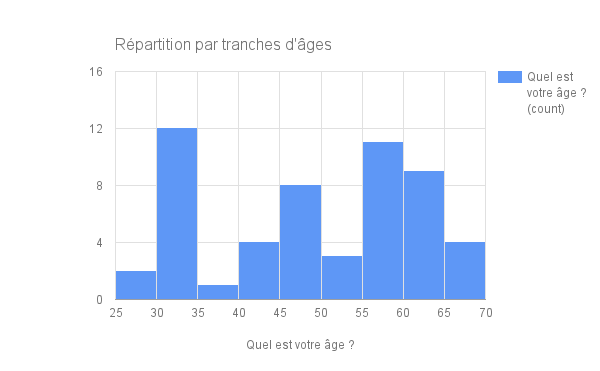 [Speaker Notes: Convention de suivi partagé : 33 (58,9) % utile (moins que les spécialistes) 11 ne savent pas – 39 d’accord pour tester l’utilisation (69,6%)

Accès NADIS : 89% oui, 56% pour l’utiliser et 40% pour le consulter !

Communication pour les MG : CR rapides, téléphone, mail : 0  ( 8 réponses seulement ?!)]
Formation
[Speaker Notes: Attentes dans le cadre de la collaboration
Formations > communication améliorée > accès a un dossier commun partagé > protocoles de suivis standardisés 

Convention de suivi partagé : 33 (58,9) % utile (moins que les spécialistes) 11 ne savent pas – 39 d’accord pour tester l’utilisation (69,6%)

Accès NADIS : 89% oui, 56% pour l’utiliser et 40% pour le consulter !

Communication pour les MG : CR rapides, téléphone, mail : 0  ( 8 réponses seulement ?!)]
[Speaker Notes: Thématique réseaux MG, commentaires libres (33 médecins)
 VIH – Hépatites (18),  oncologie, soins palliatifs (9 ) dépendance (8) diabète (8) précarité (5) addictions (4) périnatalité (3) handicap (2)   drépanocytose (1) autres spécialités (2)]
Suivi de PVVIH = 87,5% des MG
87,5%
Renouvellement ARV ?
OUI = 82 % des médecins (41/50), NON 9/50
(DM 5 médecins)
PEC partagée
49/55 oui
[Speaker Notes: 7 ont répondu non : 3 autres (non détaillé), 1 mq d’intéret, 1 mq de temps, 1 mq connaissance, 0 ne pas être à l’aise]
Attentes de MG / collaboration
Formation > communication > dossier commun
[Speaker Notes: Formations 73,2%
Communication 70%
Dossier partagé 57 %
Protocoles 53,6 %
Guide PEC 46,4%
Staffs 42,9 %
Tarif revalorisé 39,3%
Site internet 23,2 %
Hotline 21,4%
Autre 16,1 % non détaillé]
« Convention de suivi partagé »
Accès Dossier informatique hospitalier
Carnet d’adresse, commentaires
57,1 % des médecins sont d’accord pour faire partie d’un carnet d’adresse pour les PVVIH recherchant un MT

« Créer un vrai lien ville-hôpital en faisant se connaître les acteurs. Optimiser les formations régulièrement des MG »
« D’accord pour PEC PVVIH dans la mesure du possible et si MH joue le jeu  : CR rapide, transmissions examens hospitaliers, délégation de suivi, formation par envoie d’avis argumentés et d’articles, disponibilité si besoin » 
« Quid de la prescription initiale de ville »
« Carnet d’adresse seulement pour mon réseau »
« Le plus important : pouvoir joindre le MH par téléphone ou mail sécurisé »
Conclusion
MG orientés ++ largement favorables (87,5%) à un suivi conjoint avec des demandes FORMATION et COMMUNICATION améliorée ++ téléphone ou mail, courrier rapide

Partagés sur la convention de suivi mais largement d’accord pour en tester l’utilisation

Dossier informatisé commun ++ protocoles de suivis (intérêt VIH Clic et guide)
ENQUETE PHARMACIENS
1/ Officinaux
Recrutement
Les réseaux respectifs des COREVIH (peu) puis URPS pharma IDF par mail  


Non sélectionnés 

Envoyé à  3638 pharmacies, ouvert par 755

88 réponses en 3 semaines (taux de réponse 11,6%)
Population
62,5 % de femmes, 37,5 % d’hommes
Age Moyenne 51,7 ans
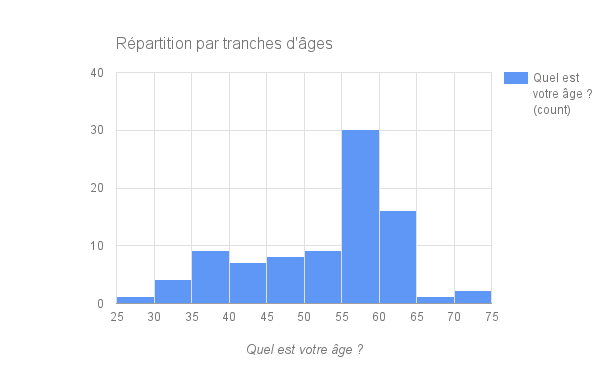 Formation/collaboration
61,4 % PHARMACIENS (54/88)
- Non validantes (soirées d’échanges etc.) 68,5%
- DPC 7,4 %
- Autre 18,5 %

Collaboration Hôpital : 8% des pharmaciens
Thèmes cités (7 pharmaciens)

Périnatalité , Addictions, Douleur, VIH, infectiologie, Oncologie , Diabète, néphrologie
Dispensation ARV
Dispensation ARV
90,9 % des pharmaciens disposent d’un espace de confidentialité

La dispensation se fait
Au comptoir 75%  (63/84)
Comptoir/espace de confidentialité 25% (21/84)

Espace de confidentialité pour : 
Première dispensation 33%
A la demande du patient 33 %
Pour préserver le secret médical 19%
Pour les patients ayant des difficultés de compréhension 14,3 %
Dispensation ARV
Entretiens pharmaceutiques
63,6 % réalisent des entretiens
Intérêt entretien VIH ? Oui 67 %   Non 33% 

>>>> MANQUE DE TEMPS, PATIENTS NON DEMANDEURS ET STABLES, PB DE REMUNERATION

« pas opportun de faire un entretien sauf nouveau patient »
« payé avec 1 an de retard conditionné par 2 entretiens et non 1 seul (irréalisable) et patient non intéressés car ils savent déjà tout (pour les citer)  »
« cela prend trop de temps, n’est pas rémunéré à sa juste valeur et intervient avec plus d’un an de délai »
« mes patients connaissent bien leur traitement, un patient était au courant de la sortie du triumeq avant moi »
« les malades ne sont pas demandeurs, je pense que c’est plutôt du domaine du médecin ou de l’accompagnant à l’hôpital »
« l’entretien demande une coopération du malade, ils ont des difficultés à s’exprimer. Un encouragement du médecin pourrait aider. Il ne me semble pas que les malades attendent cette démarche »
Commentaires (2)
« complexité »        « pas de patients VIH »        «  les patients ne sont pas demandeurs »
« je n’ai que très peu de patients, traités depuis des années, je ne suis pas sûre qu’ils seraient intéressés. Il faut déjà que nous le lancions sur d’autres thèmes, à long terme peut être que nous pourrions le faire »
« besoin de plus de formation sur le sujet »
« la notion d’entretiens pharmaceutiques me gêne car pour moi, cela fait partie intégrante de mon métier et de notre rôle. Depuis toujours je réalise des entretiens sur (pratiquement) toutes les pathologies et/ou ordonnances que je suis amenée à délivrer et je me forme très activement… »
« je ne dispose pas de temps nécessaire pour le faire correctement, faute de moyens »
« bonne compréhension et bonne prise en charge des traitements de nos patients, pas de nécessité d’entretiens pharmaceutiques »
« manque de disponibilité »
« les patients ont en général 2 pharmacies, une pour le VIH et une deuxième »
« manque de temps » (4)
« pas de temps et pas d’espace de confidentialité »
Collaboration, ETP
72,7 % intéressés pour participer à des ateliers d’ETP pour PVVIH
79,5 % intéressés par un réseau de collaboration, avec moyens :
[Speaker Notes: 58/70 pour communication avec médecins (83%)
48/70 réunions pluripro (68,6%)
46/70 dossier commun partagé (65,7%)
44/70 formations régulières (62,9%)
42/70 communication avec pharmacien hospitalier (60%)
40/70 supports matériels (57,1%)]
Frein collaboration
[Speaker Notes: Plusieurs réponses possibles]
Commentaires généraux
Formations par internet, collaboration par téléphone 
Recevoir une copie d’ordonnance directement de l’hôpital afin d’avoir le temps de s’informer sur les produits prescrits. 
avoir l’adresse d’un correspondant hospitalier de proximité qui servirait de spécialiste référent 
Avoir l’adresse mail du prescripteur pour pouvoir gérer certains problèmes comme les RDV annulés ou repoussés (et problèmes réguliers de produits manquants)

« la publicité étant interdite dans notre profession, je ne sais pas si être présente dans un carnet d’adresse est autorisé. Je ne voudrais pas avoir de problème avec l’ordre »              « un peu curieux la notion de carnet d’adresse »

« le patient doit être libre du choix de son officine, il n’y a pas lieu que l’hôpital l’oriente vers une officine plutôt qu’une autre » 

« depuis la vente des tests de dépistage nous constatons une certaine angoisse chez nos acheteurs, a ce jour nous n’avons pas eu de retour sur nos ventes pour accompagner ou diriger les patients »
CONCLUSION
Pharmaciens non sélectionnés, moyenne d’age élevée, installés le plus souvent depuis > 10 ans

Formations VIH/hépatites 61,4% le plus souvent informelles
Très peu de collaboration ville-hôpital (8%), plutôt isolés probablement
44% dispensent des ARV à < 5 patients/mois 

Intérêt pour entretiens pharmaceutiques et VIH mais raisons du non > stabilité des patients, manque de temps et de moyens, peu d’intérêt apparent des patients

Intérêt pour réseau de collaboration 79,5%, ateliers thérapeutiques 72,7% avec surtout : Communication avec médecins +++ Formations/réunions pluripro/ dossier partagé
ENQUETE PHARMACIENS
2/ PHARMACIENS HOSPITALIERS
Participants à l’enquête
Adressé aux pharmaciens « circuit officine » et/ou « rétrocession aux patients ambulatoires » APHP

44 pharmaciens par corevih nord 

26 réponses (taux de réponse 59,1%)

21 femmes (80,8%), 5 hommes
Age moyen 45,8 ans

50% a Paris, 50% petite Couronne
Dispensation ARV
> 50 patients/mois pour 76,9%
Information de la délivrance possible en ville pour tous, principalement :
Par oral
Pour soucis d’information éclairée des patients (61,5%) puis manque de personnel (19,2%)
Souvent/systématiquement : 50%
Parfois 30,8%, rarement 19%

Réponses des patients : plutôt pas d’accord (50%)

Dispensation a des patients adressés par la ville 77%, raisons 
Rupture ou absence de stock 76,9%
Statut social absent ou précaire 23,1%

Raison principale ressentie des PH pour la dispensation hospitalière plutôt que de ville : CONFIDENTIALITE (92,3%), Proximité géographique (3,8%)
Pratiques
DP Moins utilisé qu’en ville ++ 26,9% des PH (7/26)


Participation à PEC pluriprofessionnelle
Staffs des PVVIH : 57,7%
Manifestations Corevih : 26,9%
Aucune : 26,9%
Autres : 23,1% (non détaillé)
Collaboration ville-hôpital
Peu de partenariat avec Pharmacies de ville (11,5%)
Moyens utilisés = communication informelle ++
Moyens à mettre en oeuvre ?
[Speaker Notes: PLUSIEURS REPONSES POSSIBLES]
Commentaires
« Etablir un vrai réseau suppose du temps pour créer des liens, apprendre à se connaître etc. Hiérarchie sous pression de la direction retire les moyens dédiés. Collaboration paraît difficile à intégrer au quotidien »

« incapacité à collaborer avec les pharmaciens de ville avec la réduction du personnel que nous subissons…. »

« difficulté pour un pharmacien hospitalier de recenser les officines prêtes à travailler en réseau et/ou ETP – quel périmètre etc. »

« importance de la transmission des informations ville/hôpital par système de messagerie sécurisée, DP… »

« renforcer la co-construction »
Conclusion
Information de la délivrance possible en ville pour tous souvent ou systématiquement mais pour ces patients le plus souvent pas d’accord 
Raison principal de la délivrance des ARV à l’hôpital ressentie : confidentialité
Ville vers hôpital le plus souvent pour absence / rupture de stock
Beaucoup moins usage DP qu’en ville (27%)
Peu de collaboration avec la ville et plutôt informelle ou COREVIH
D’accord pour carnet d’adresse 76,9%
Messagerie sécurisée 85% oui, les autres ne savent pas
Moyens utiles a mettre en œuvre : réseau formel >> intégration programmes ETP > COREVIH
Conclusion générale
Les patients sont attachés à l’hôpital et ce d’autant qu’ils y sont suivis depuis longtemps mais ouverts à l’idée d’un suivi partagé avec le MG - Nouveaux patients / nouvelles habitudes ? 

Les médecins sont majoritairement d’accord pour une PEC partagée (MG plus que les MH ?)

Les pharmaciens d’officine ont une place importante ++ pour l’instant plutôt isolés > intérêt collaboration, rencontres, participation ETP ?

Tous (médecins, pharmaciens) : RESEAUX FORMELS pour encadrer la collaboration

Place centrale de la communication ++ pour professionnels de santé ambulatoire (MG/pharmaciens)